U-CAA du secteur privé en période de pandémie / Reprise
Jean-Felix Verrier, MD, MS
La chirurgie ambulatoire et la reprise des activités chirurgicales
Webinaire – 09/06/2020 – 17h00/18h30
1
UCAA en période confinement
Interruption des activités programmées 17/03
Armement des unités de soins critiques 
Fermeture 
UCAA autonomes
UCAA - circuit court + SOP ambu dédiées
Transfert des activités ambulatoires urgentes au bloc général
2 SOP dont une COVID
Fermeture partielle de l’hébergement (réduction du capacitaire)
Activité réduite (↘ 90- 95% de la file active programmée et urgence), 
Maintien de l’activité d’urgence chirurgicale et délestage des activités non COVID CH, CHU 
Urgences abdomino pelviennes (App, Cholécystectomies, IVG, FC …), 
Urgences traumatologiques (Fractures, plaies …)
La chirurgie ambulatoire et la reprise des activités chirurgicales
Webinaire – 09/06/2020 – 17h00/18h30
2
UCAA en période de confinement (2)
Unité COVID 
Activité HC+HA forain
Masques chir + Visière / charlotte / surblouse
SOP dédiée COVID 
FPP2, visière
Extubation SOP
UCAA 
Masques chir PSNM et PSM
Mesures habituelles SHA
La chirurgie ambulatoire et la reprise des activités chirurgicales
Webinaire – 09/06/2020 – 17h00/18h30
3
Activité réduite aux urgences chirurgicales
Effectifs séjours chir ambu 2017-2020
Tx séjours chir ambu 2017-2020
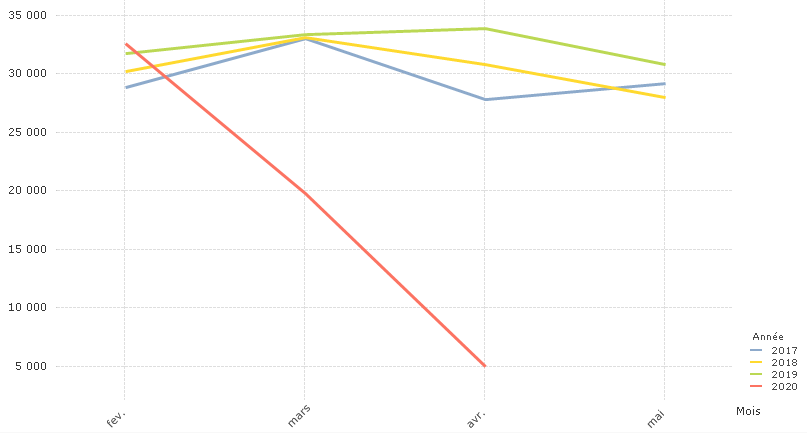 Tx Chir ambu   13,6%
Activité ÷ 6
La chirurgie ambulatoire et la reprise des activités chirurgicales
Webinaire – 09/06/2020 – 17h00/18h30
4
Organisation Reprise d’activitéAppréciation du Bénéfice / Risque
Questionnaire Chir
Conformité au RFE CNP/SFAR/HCSP/ARS-DGOS
Statut COVID (Q/RT-PCR)
Statut patient (Anxiété, demande, retentissement social …)
Pathologie (douleur, gêne fonctionnelle, dépendance, progression de la maladie …)
Type d’intervention et recours soins critiques
RCP BOP / COVID
Fin de semaine
MAR/CHIR/CME/Cadre BOP/pharmacie (Stocks)
Pas de programmation supplémentaires
La chirurgie ambulatoire et la reprise des activités chirurgicales
Webinaire – 09/06/2020 – 17h00/18h30
5
Organisation Reprise d’activitéQuestionnaires COVID
Questionnaire COVID transmis Régulatrice / BOP
Q1 consultation chirurgie
Q2 CPA 
Q3 Appel de l’avant veille
Q4 Admission
Graduation du risque COVID 
Ht risque – Avis MAR+CHIR
 reprogrammation
 Unité Covid
Faible risque / UCAA long
Durée consultations 	, peu de demande de report par les patients
RT-PCR selon les RFE MINSANTE +ARS-IDF, non systématique
Intérêt pour les chbre x2 ?
En fonction de l’organisation/ETS
La chirurgie ambulatoire et la reprise des activités chirurgicales
Webinaire – 09/06/2020 – 17h00/18h30
6
Organisation Reprise d’activitéLes circuits et BOP
Reprise progressive > 19/05
Ouverture des SOP blocs généraux 75-100%
BOP dédiés CA, ouverture des circuits courts fin juin
Réduction du capacitaire de 40% (100% place /box /chbre particulières)
Circuits « sans accompagnants / ni visites  »
Libère de la place à ttes les étapes du parcours
Complique la sortie (ophtalmo)
Admissions séquencées / peu d’attente (attente dans le véhicule personnel !)
AL, ALR + Analgésie multimodale + shunt SSPI (critères SFAR)
Retour UCAA → Patient debout / fauteuil, 
Réduction du temps de séjour post op UCAA (30mn)
La chirurgie ambulatoire et la reprise des activités chirurgicales
Webinaire – 09/06/2020 – 17h00/18h30
7
Programmer l’avenir
Plan Blanc et pandémie
Préparation et transformation des unités de soins critiques calibrée à la demande du territoire
Intégrer l’activité ambulatoire dans le plan blanc (70% activité chir dans le secteur privé lucratif)
Intégrer les TIC dans les processus 
téléconsultation, télésuivi,
 résultats patients
La chirurgie ambulatoire et la reprise des activités chirurgicales
Webinaire – 09/06/2020 – 17h00/18h30
8